SC Magnets for High Energy/High Intensity Frontier Accelerators
G. Apollinari/D. Harding
Fermilab


With help from: D. Larbalestier (FSU), V. Kashikin, A. Zlobin, L. Cooley (FNAL), P. Wanderer, A. Ghosh, R. Gupta (BNL), S. Prestemon (LBL)
Disclaimer: Lack of time has made this a lab-centric effort.  Apologies in advance to
the various University facilities in the HFM development business.  Also, all errors are 
mine, all the good content is from my helpers !
1
Content
Introduction
Major Achievements and Challenges
Existing R&D and Test Facilities
Needed R&D and Test Facilities
Conclusions
2
Introduction
(NbTi) SC Magnets for accelerator facilities are part of mainstream application since the Tevatron breakthrough in the 1980’s.
Tevatron (4 T at 4 K)
HERA (5T at 4K)
RHIC(3.5T at 4K)
LHC (8 T at 1.9 K)
Although production of the magnets has been, both a laboratory (TeV, RHIC) and an industrial (HERA, RHIC, LHC) endeavor, the magnet R&D and the test facilities have always been in the realm of Universities and Research Laboratories.
3
Technologies for Present and Future Frontier Machines
NbTi 
Workhorse, in use since 1980
Limited to ~8-9 T in accelerator applications
Ductile alloy in Rutherford cable, can be used in any accelerator magnets configuration (dipoles, quads, solenoids)
Fully industrialized production
Nb3Sn 
Developed between 1998 and 2008 for HEP, magnets in 2010
Limited to ~15-16 T
Brittle material in Rutherford cable, can be used in any accelerator magnet configuration (dipoles, quads, solenoids)
Two competing high JC strand variants for HEP: “RRP” (restacked rod process, at OI-ST) and “PIT” (powder in tube, at Bruker EAS)
Most progress achieved with “Wind & React” technology
Major industrialization now (ITER – 600 tons, 11 T, HL-LHC IR)
All HTS:
Expensive, probably used as “insert” coils (HTS coil inside Nb3Sn coil inside Nb-Ti coil)
HTS – YBCO
Tape conductor, ready to use (no “react”), structural backbone (SS or Hastelloy), good JC, Roebel cable demonstrated
Capable of  >> 30 T 
34.5 T insert demonstrated
Racetrack coils in superferric accelerator magnets ( dipoles, quads), pancake coils in solenoid applications
Industrial development halted after end of electric power programs, uncertain future 
HTS – Bi-2212/REBCO
Round wire, recent breakthroughs in JC, Rutherford cables possible 
Capable of >> 30 T 
32 T insert demonstrated in 2212
35 T insert demonstrated in REBCO
Brittle, will rely on “Wind & React” technology, needs 100 bar pressure for best results
Compatible insulation and high-strength components have been verified
Industrial development ready to scale, needs secure raw material supply
4
JE vs. Field
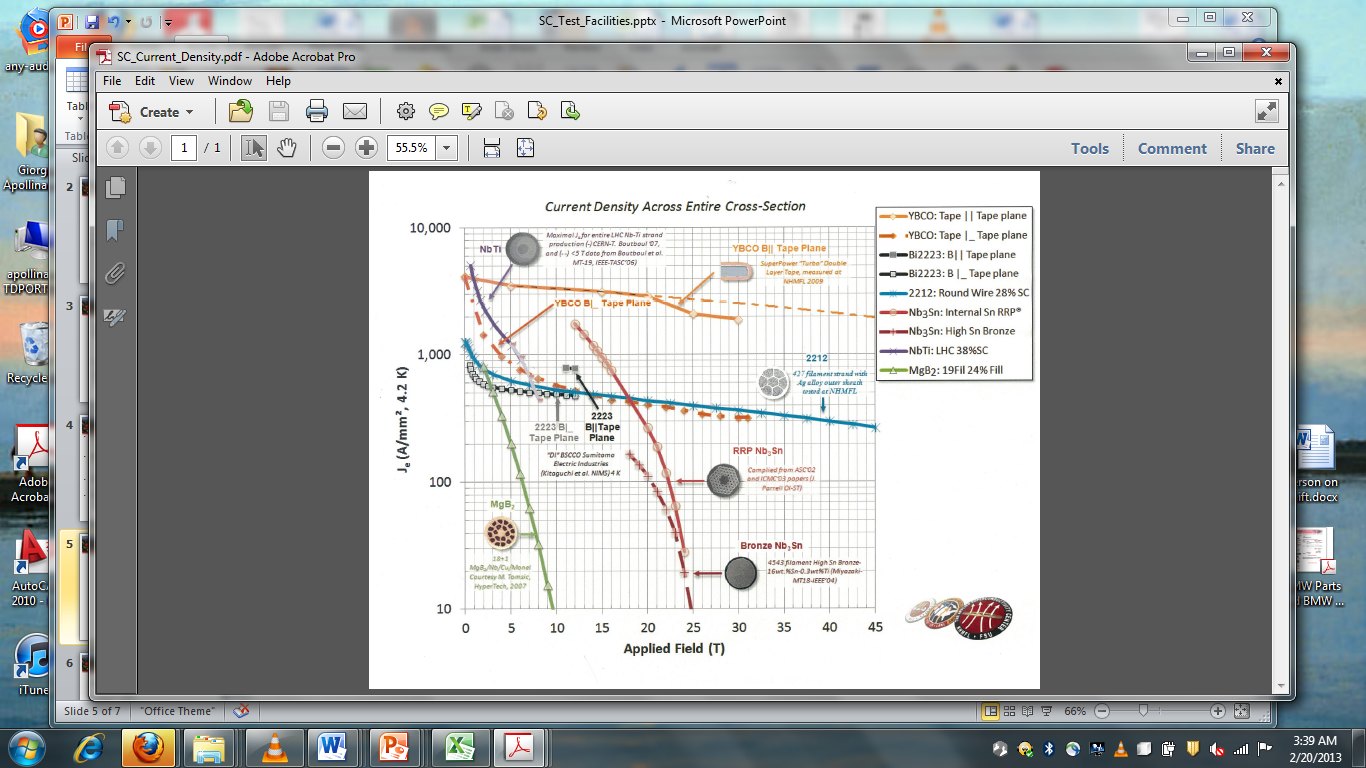 Arrow: 
Feasible accelerator magnet engineering
Bi-2212 
After 100 bar reaction
5
Collider ring R & E versus Field
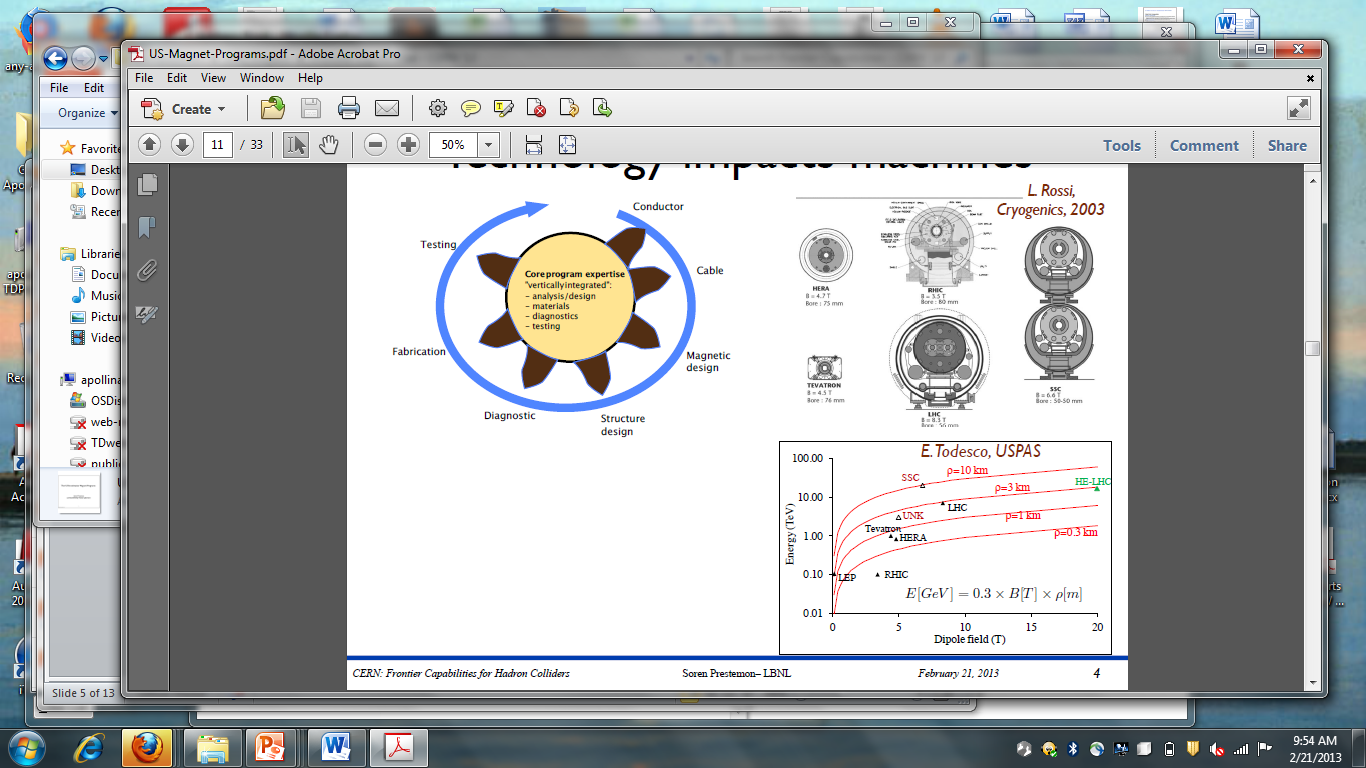 Nb3Sn Limit
NbTi Limit
6
HFM Development Path
Every new material in the area of High Field Magnets must follow a very specific path:
R&D on basic strand/materials
R&D on cable/tape
Assembly and development of model coils and mechanical structures
Assembly and development of large coils and magnets*

* For circular or multi-pass machines with or without energy-ramping features, magnets must be “accelerator quality” magnets. 

“Accelerator quality” is a broad term that includes properties beyond the field strength:  appropriate aperture for beam, alignment properties, control of high-order multipoles during energy ramp, appropriate length, heat load and quench management, etc. 

All these necessary features can obviously limit the ultimate fields achievable compared to a magnet that does not have to satisfy “accelerator quality” demands.
7
Major achievements and Challenges
Most recent achievements on “accelerator quality” magnets have taken place using the Nb3Sn technology:
LARP (LBL, BNL, FNAL): first demonstration of Long (3.5m) Nb3Sn quadrupole magnets with 90 mm aperture and 220 T/m
11 T effort(FNAL): 10.4 T achieved in first 2 m long model with LHC Main Dipoles features.

Activities on HTS have been limited to small coils, mostly due to lack of appropriate equipment and R&D Facilities.
YBCO Coils (BNL, NHMFL): Achieved 16 T in stand alone mode (BNL) and 35 T in 31 T background (FSU) in several small coils.  All superconducting LTS/REBCO HTS 32 T user magnet under construction at NHMFL (2015 for use). Quench protection demonstrated at BNL down to ½ mV level (versus 100 mV in standard NbTi magnets)
Bi-2212 (BNL, LBNL, FNAL, NHMFL): Small racetracks achieve full short sample performance (LBNL), while 10 bar processed coil achieved 34 T in 31 T (FSU). Recent breakthrough in JC of single wire implies special high-pressure furnace to extend capability to cables and coils
8
(Example of) Existing Facilities for Nb3Sn
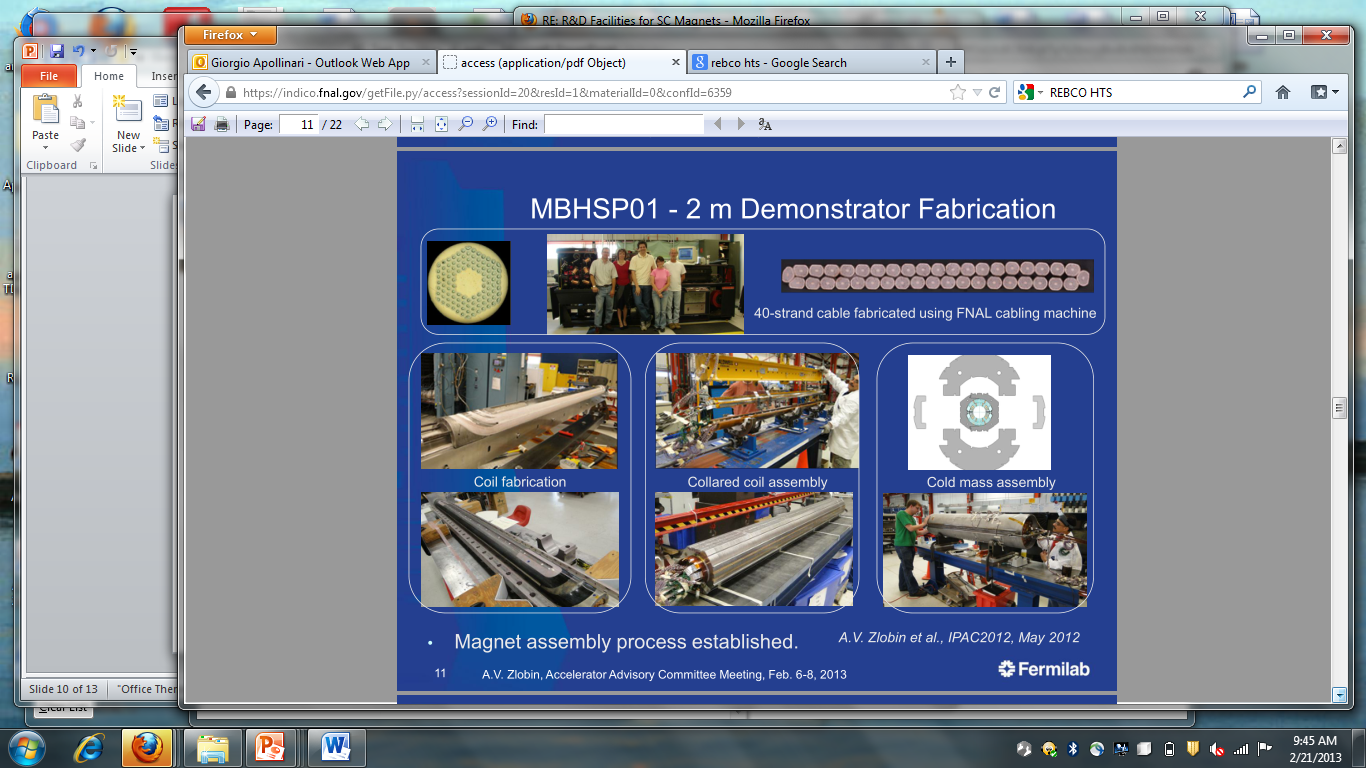 As mentioned previously, most equipment for generic Nb3Sn “accelerator quality” magnets already exists in various laboratories
Cabling machine
Winding Machines
Reaction Oven
Impregnation and Assembly Fixtures
Test Setup down to 1.8 K (and up to ~3.6 m long magnets)
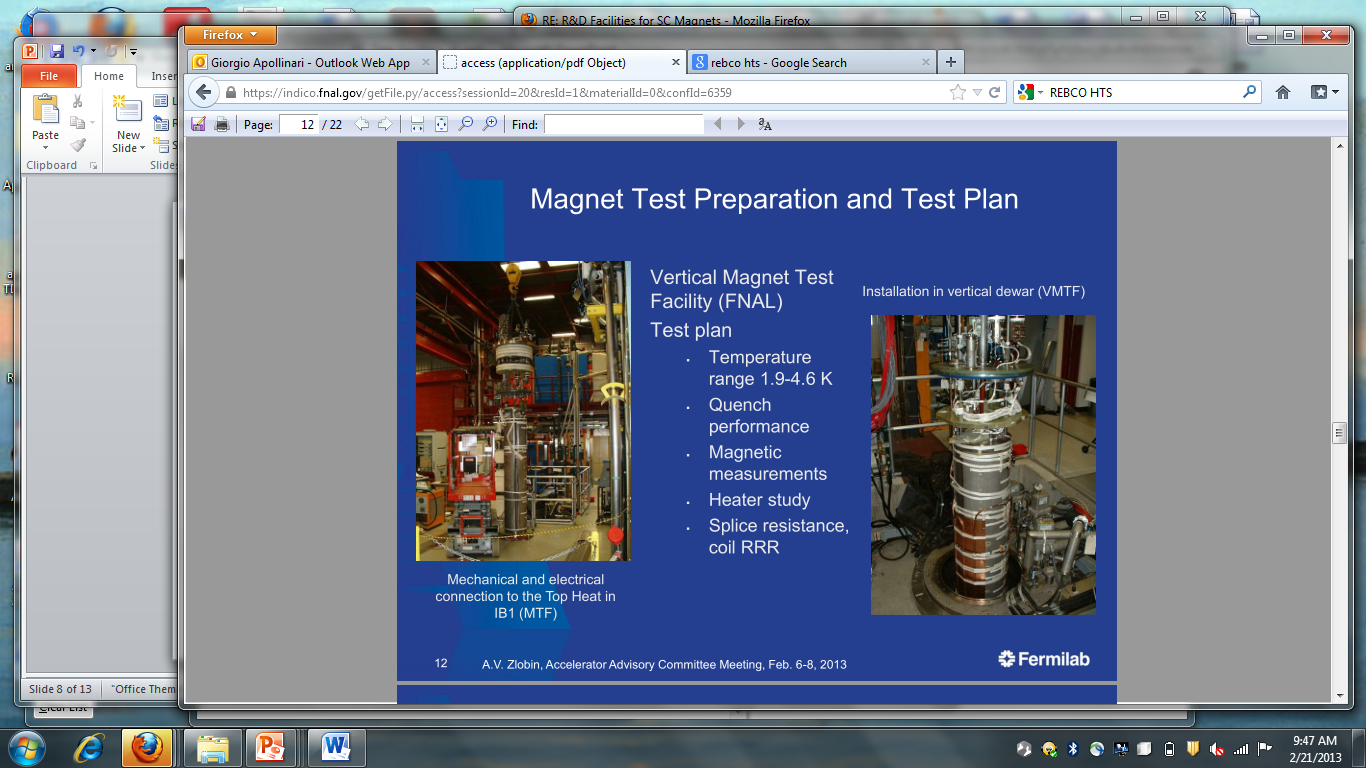 11 T Model @ FNAL – A. Zlobin
“Fermicentric”
Examples
9
Present and Future Frontier Machines on the radar scope
Energy Frontier
HL-LHC (~2022) and/or VLHC/80 km ring (~2030-2035?)
Will use Nb3Sn for 11T dipoles and ~250 T/m IR quadrupoles
Development facilities mostly exist FNAL/LBL/BNL.  Need for Production facilities (probably to be met by US-LHC project once approved)
HE-LHC (~2030) 
Will use HTS (YBCO or Bi-2212) magnets or HTS inserts for ~ 20T dipoles
Need for HTS Cable R&D Facilities and Magnet Development Facilities
Higgs Factory/Muon Collider (2030-2035?)
Cooling section will rely on ~30-50 T solenoids based on HTS
Collider section will rely on ~12-15 T Nb3Sn dipoles and quadrupoles
Need for HTS Cable R&D Facilities and Magnet Development Facilities
ILC (~2020)
No need for HFM foreseen at this time
Intensity Frontier
Project X (~2018)
No need for HFM foreseen at this time
Neutrino Factory (~2025?)
Will use NbTi/Nb3Sn technology
10
Bi-2212-based Magnets Needs - Solenoids
R&D facilities at Labs to drive conductor and cable development
Goal: Build and test small coils to make serious new marks that will prove Bi-2212 round-wire technology for next steps. 
Why?  Coils and cable tests will best reveal conductor weaknesses
Cost: $1-2M per year of capital and M&S:
Conductor: $10-100 per meter.  Needs to be brought down !
Specialized reaction furnaces at strand and cable level: tens to hundred k$
Small coil materials (steels, insulation, etc.)
Cable test capability dedicated to HEP needs (or appropriate time dedicated to HEP at comparable existing facility)
Investment for real coils at ~30T level
Goal: Run sizeable program over ~5 years to develop MAP-like focusing solenoid.
Cost: ~$10M:
Conductor and cables – present target is pancake coils wound from Rutherford cable
Large furnace at 25 to 100 bar pressure, 900 °C:  $2.5M facility
Stewardship opportunity – future NMR magnets
Solenoid Test Facility improvements 
Must have “outsert” to test prototype “insert” coils
11
YBCO-based Magnets Needs – Solenoids
R&D Facilities at Labs to drive conductor development
Goal: Characterize shortcomings of YBCO “electricity” conductors when used in solenoids, to steer conductor development more toward HFM needs
Why?  R&D on other conductor architectures is not feasible in industry at present
Chief areas: 
JE(field angle) at < 10 K and 5-10 T or higher 
JE (length) at < 10 K, characterization of conductor drop-outs 
Main costs:
Conductor: between $25/m and 100$/m
Large-bore magnets with ~10 T background fields, or horizontal split-pair magnets, to accommodate rotation and mechanical test devices, hundreds k$
R&D Facilities for coil manufacturing and testing
Goal: wind pancake coils using YBCO tape and test them to limits
>$10M program at NHMFL for 35 T user magnet
Need “outsert” magnet and solenoid test facility improvements
Test mechanical properties, quench protection, joints and splices, coils under “real” mechanical loads and “real” current densities
12
HTS(YBCO/Bi-2212)-based Magnets Needs – Dipoles and quads
Conductor-specific R&D facilities
YBCO – tape-based magnet engineering facilities
Goal: evaluate tapes and Roebel cable in magnets
Need special winding facilities
Bi-2212: over-pressure reaction furnace facilities
Goal: use existing Rutherford cables with new over-pressure approach
Need special reaction furnaces 
R&D Facilities for Cable Testing
Goal: evaluate and remove conductor weaknesses in real cables
Dipole vertical test with cable probe insert, upgrade of facility like that at BNL
R&D Facilities for Magnet Testing
Goal: develop highly sensitive quench protection system for HTS Coils
New dedicated HTS Magnet test system with usual “bells & whistles” or upgrade of existing magnet system facilities with significant investments in leads, quench detection electronics, power supply, strain gauges, level sensors, etc.
R&D Facilities for Insert Testing
Goal: User-like, large aperture magnets to provide ever-increasing fields for “inserts” application
Nb3Sn dipoles and quad coils  up to ~11-14 T fields as “outsert” background for HTS (YBCO or Bi-2212) inserts up to ~20T
13
High level Summary Needs
Facilities needs for Nb3Sn R&D are mostly covered on US soil.
Challenge in next ~10 years is to develop facilities for HTS R&D as happened in 2000-2010 for Nb3Sn R&D

Specifically
Engineering Facilities Needs
Facilities (cryostat) to test long (>4 m) accelerator magnets on US soil with high currents (up to 29-30 kA) and at 1.9 K
Facilities to test long/large solenoids for MAP applications
R&D Facilities Needs (mainly for HTS magnets)
High Pressure furnaces for cable and coils based on Bi-2212
Variable angle, length, load test capabilities for YBCO JE at temperature and fields of intended operation (10+ T, <10 K) 
Magnet assembly equipment (winding machine, coil manufacturing tooling, etc) for HTS magnets
“Outsert” magnet facilities to develop insert concepts
14